Tutte 
le bellezze 
di Essaouira

By Ilaria Savelloni
الصويرة‎
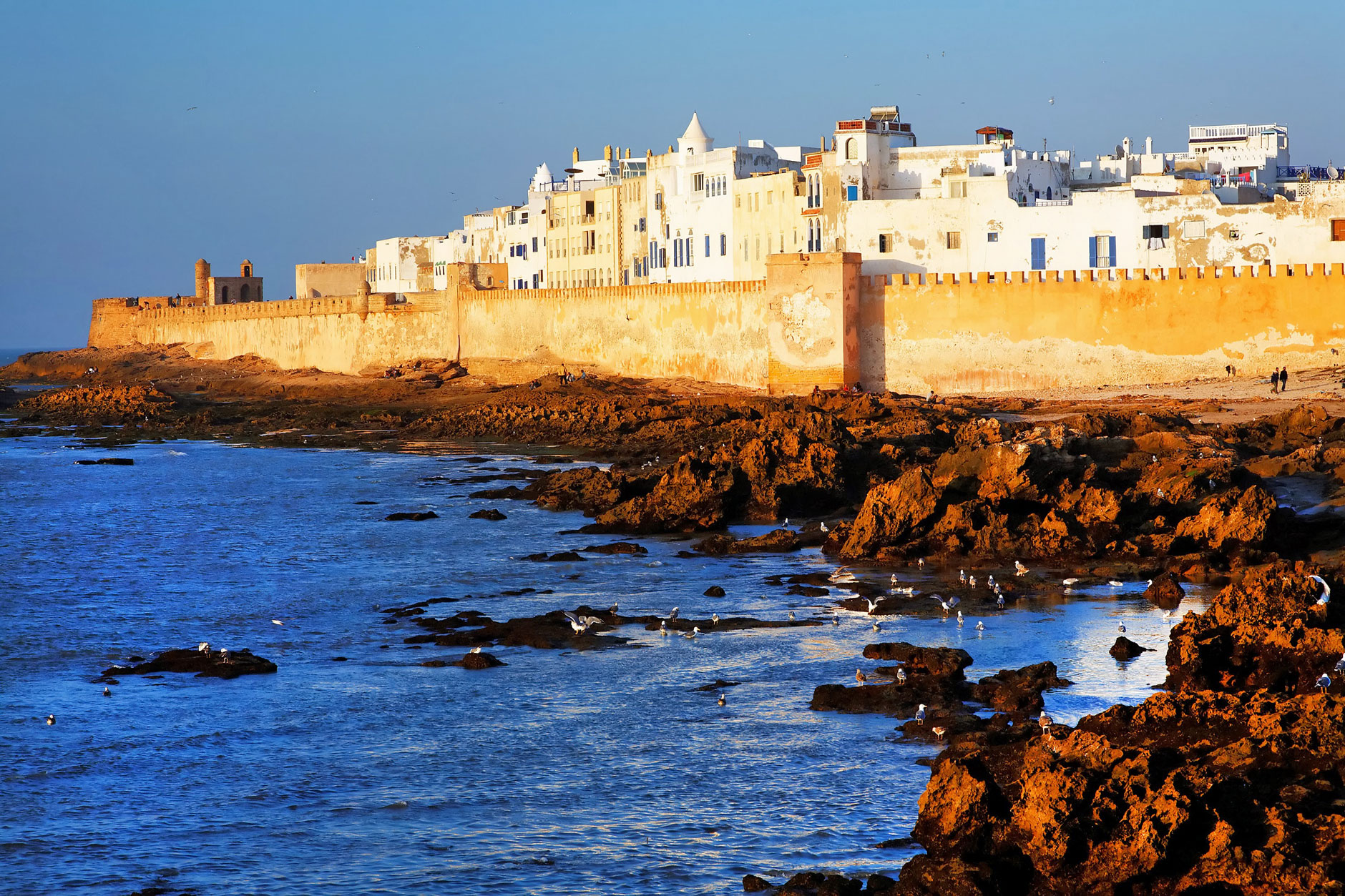 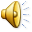 MOGDAR 
“L’ISOLA DELLA PORPORA”
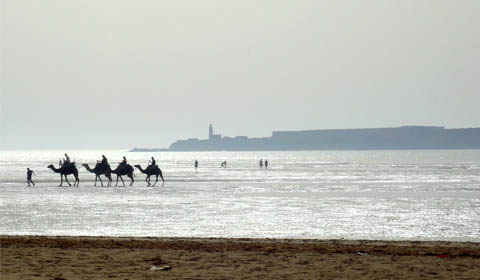 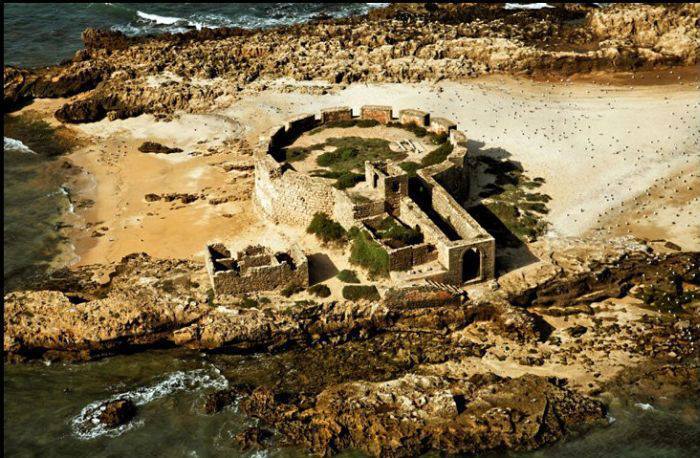 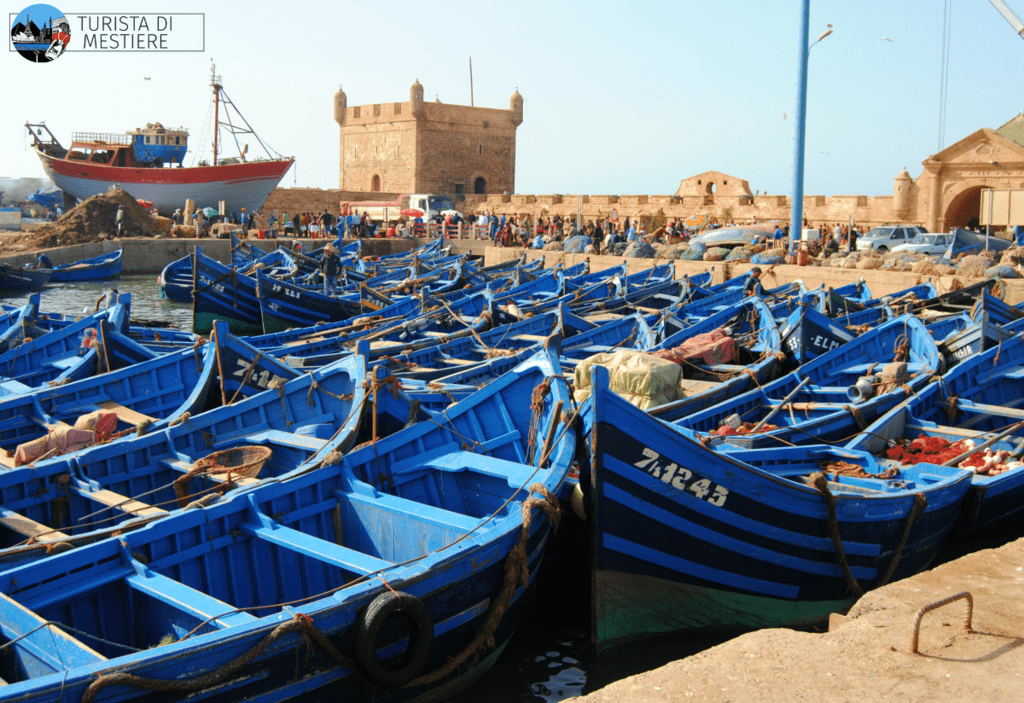 IL PORTO
“BLU”
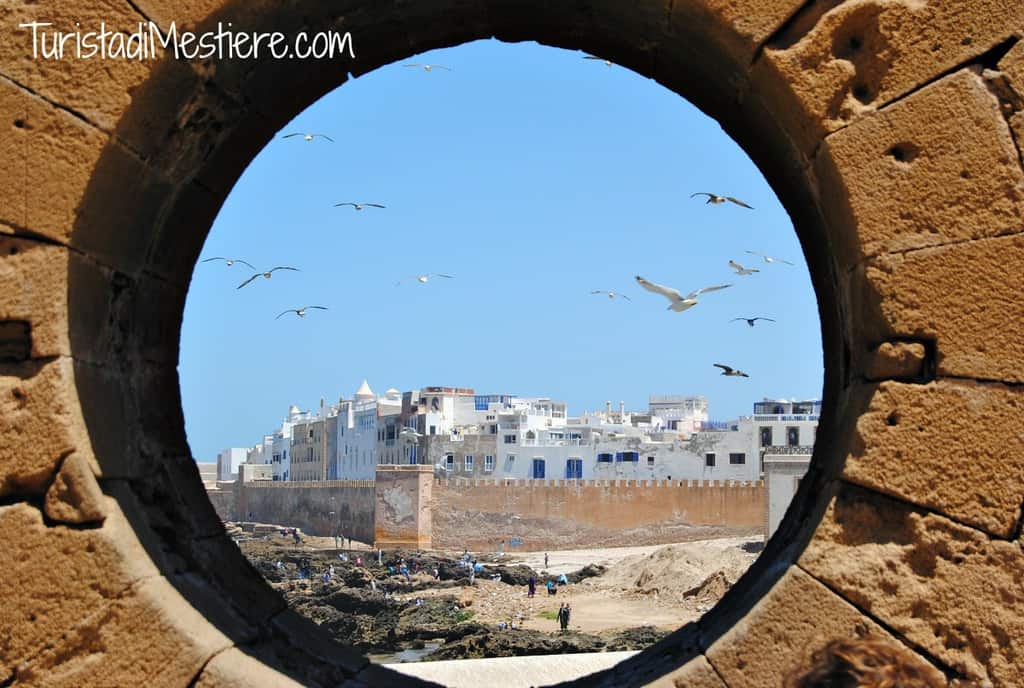 LA COPERATIVA DEGLI ARTIGIANI 
“I BAZAR”
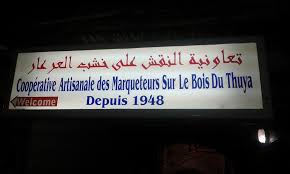 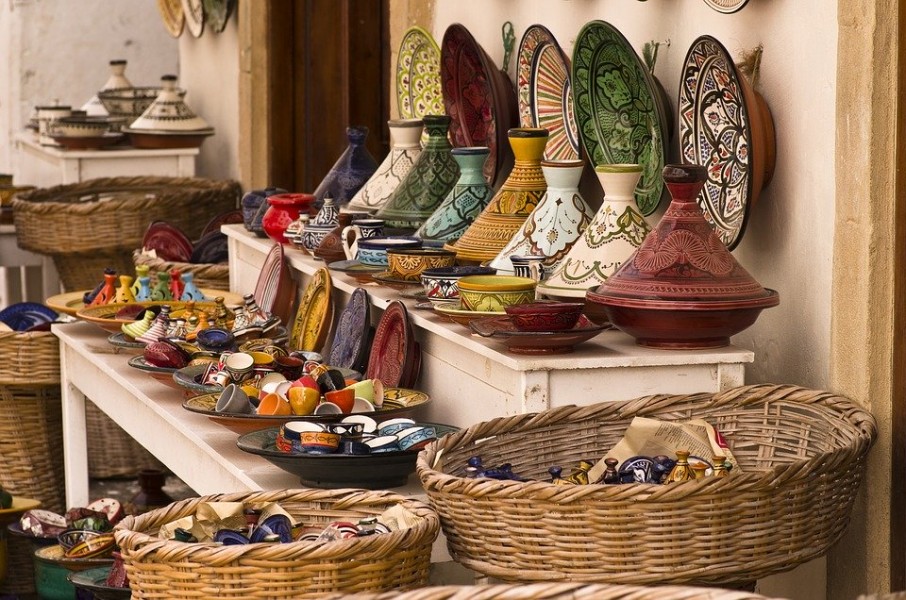 LA SQALA DU PORT 
“IL BALCONE DELLA CITTA’”
“L’ORA DEL THÉ E NON SOLO…”
LA TRADIZIONE CULINARIA
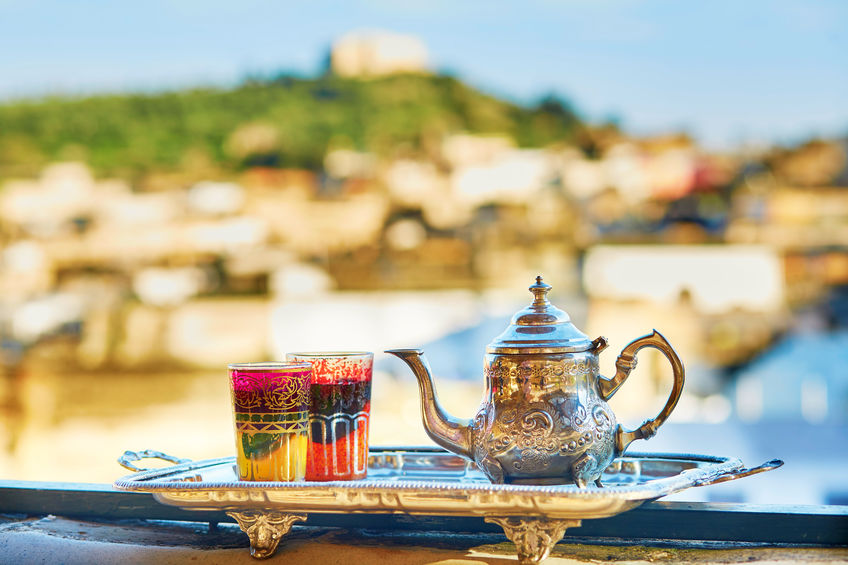 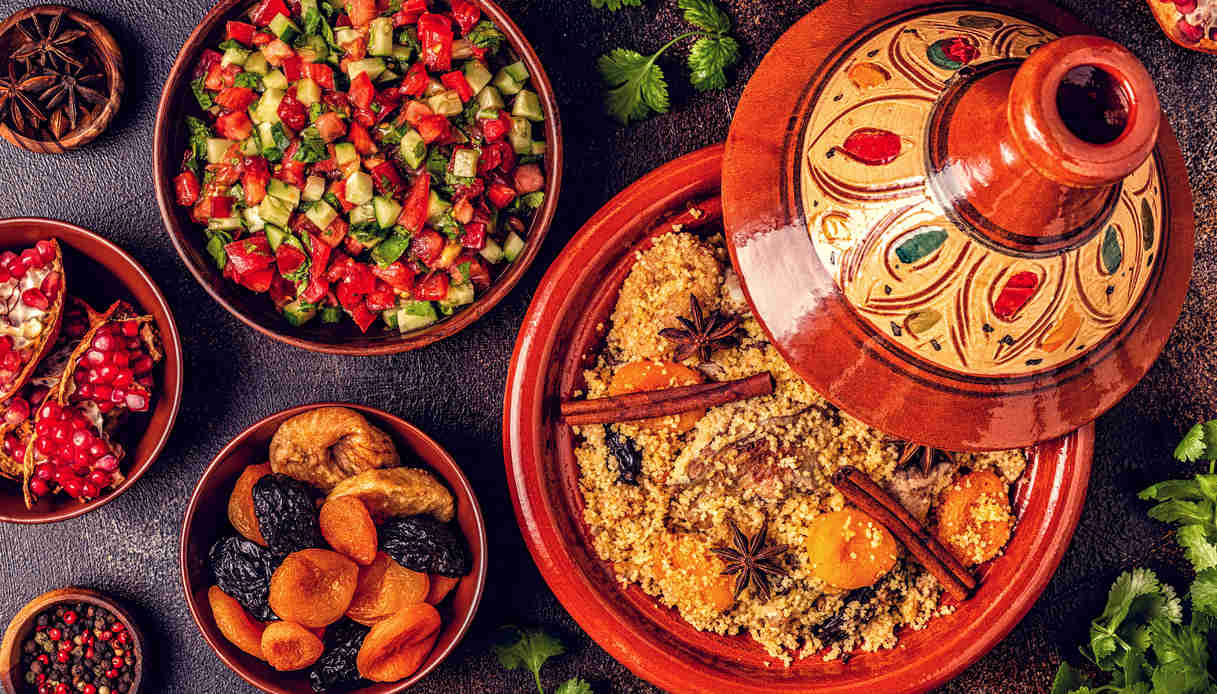 BAB DOUKKALA & BAB SBAA
“LE PORTE”
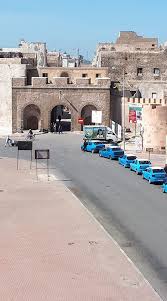 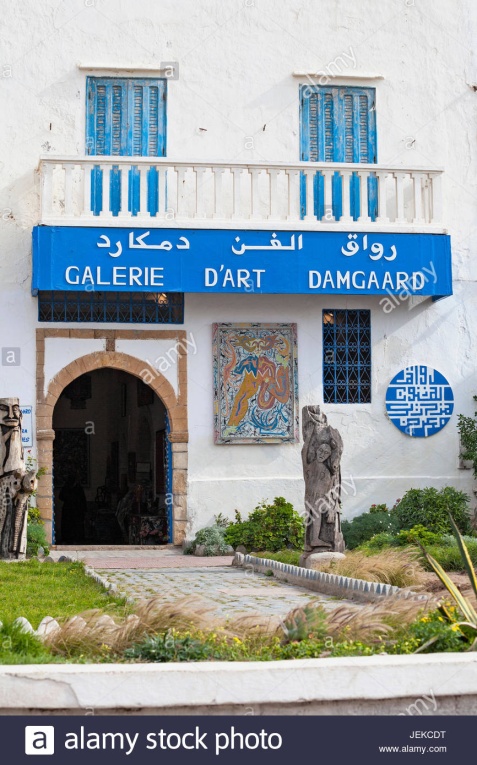 “L’ARTE”
DAMGAARD,KASBAH
 & LE VIE DELLA CITTA’
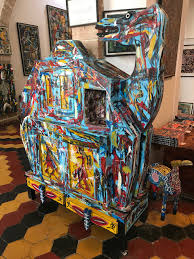 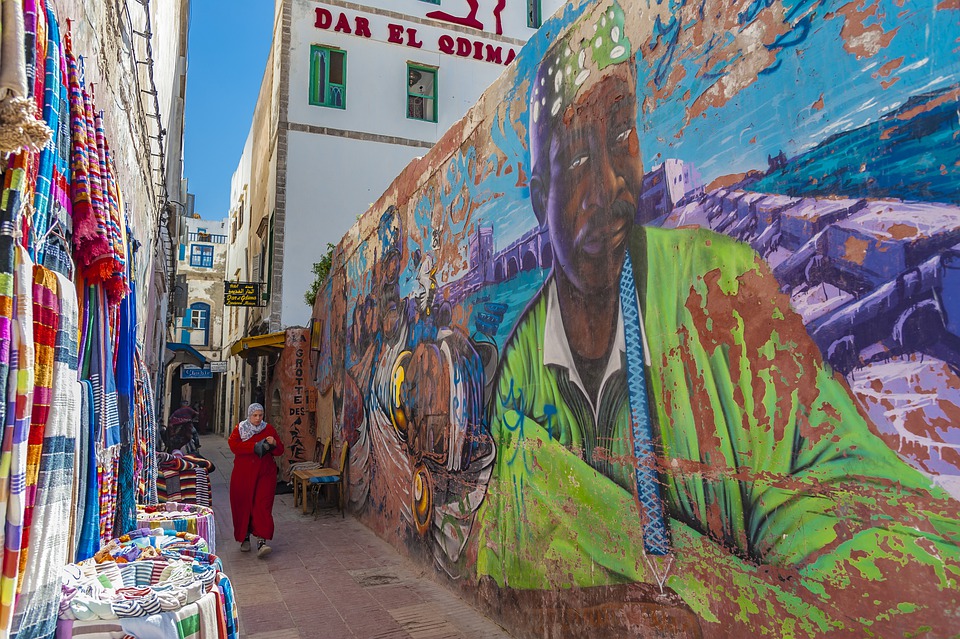 “LA PREGHIERA” 
LA MOSCHEA BEN YOUSSEF
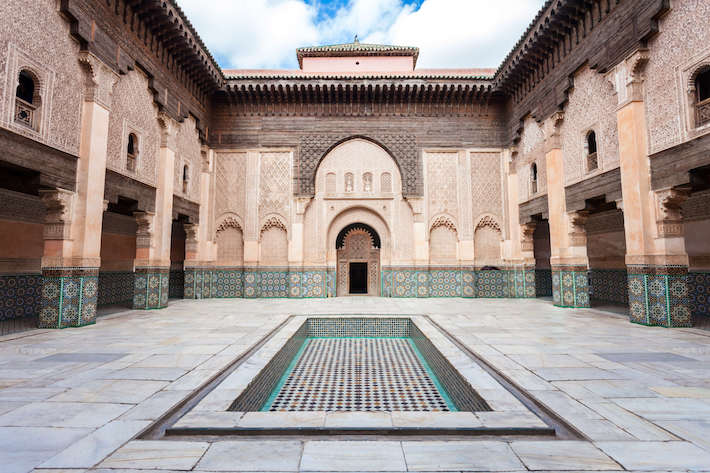 “LE TRADIZIONI DEL POPOLO”
L’HENNE & LA GNAWA DANCE
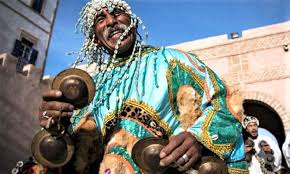 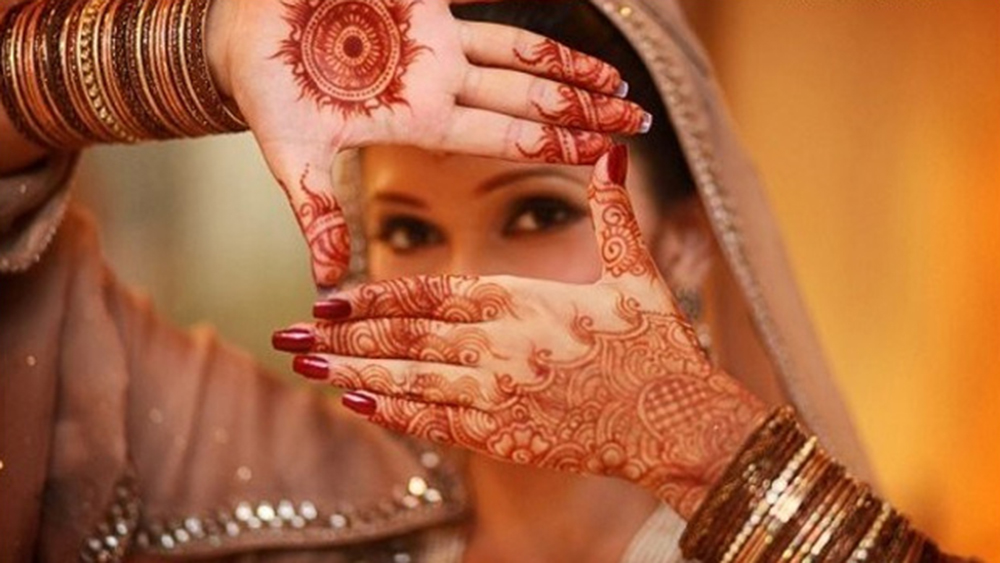 Visita Essaouira!
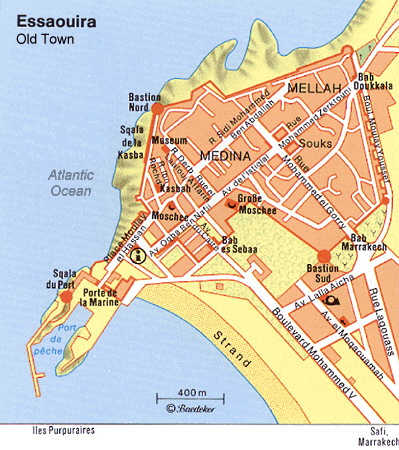 31°30’36’’N 9°45’36”W